Kontrollerte forsøk med brukerrespons– forsøksdesign og resultat
Hugo Hammer
05.11.2015
Disposisjon
Forsøksdesign

Spørreundersøkelse

Resultater
Plan for eksperiment
Intervensjoner: 
10:00 – 10:30 og 
14:00 – 14:30
Setpunkt-temperatur fra aggregat som gitt i tabellen 




For hver intervensjon ble undersøkelsen sendt ut til 53 dedikerte brukere
Spørreundersøkelse sendt ut 10:15 og 14:15
Spørreundersøkelse
Spørreundersøkelse
Kjønn
Etasje
Bedrift
Kontortype
Astma, allergi, medisin, forkjølet
Start og sluttid for når brukerne besvarte undersøkelse
Registrert faktisk rom- og tilluftstemperatur for hver bruker når undersøkelsen ble besvart
Spørreundersøkelse
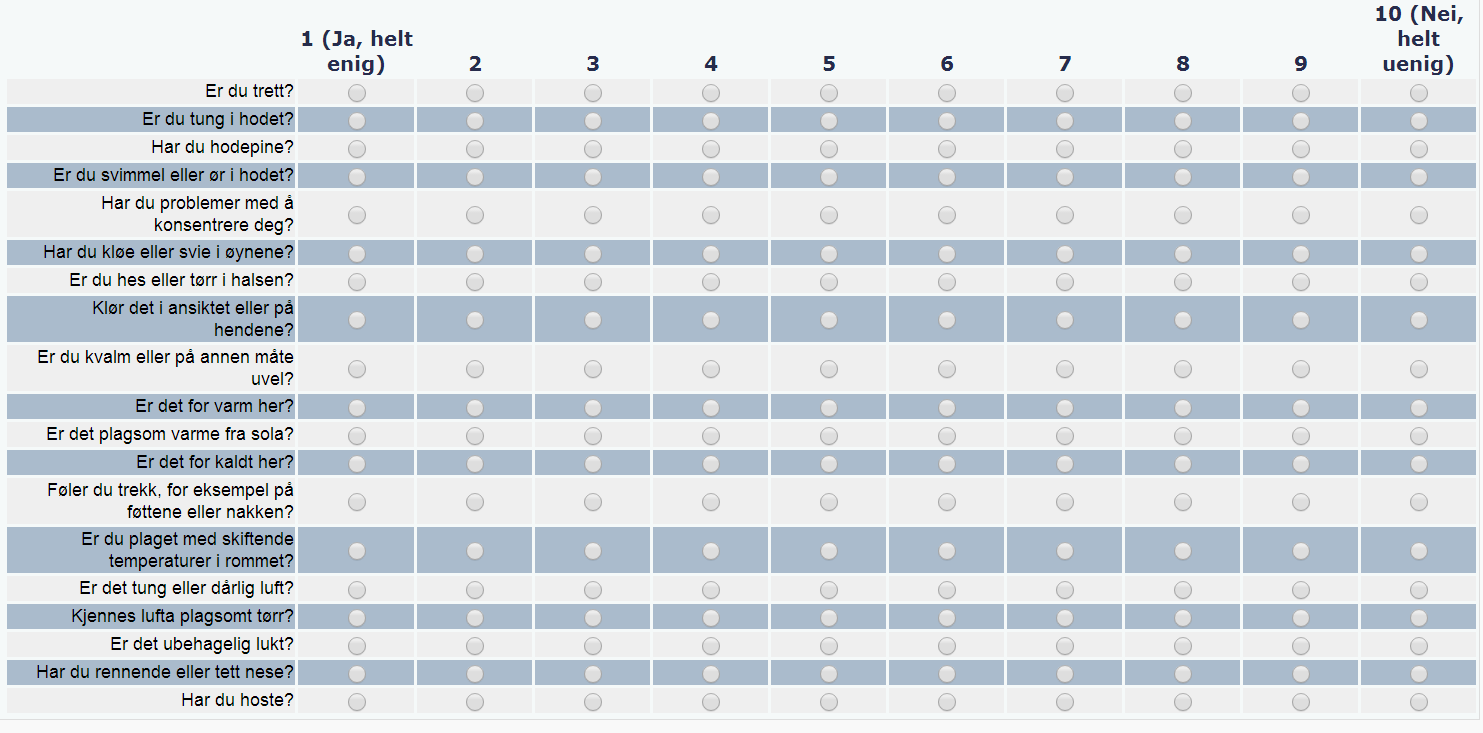 Gjennomfører eksperimentene….
Fordeling av scorer
Tok kun vare på svar hvor begge i cross-over var med

Totalt 190 svar fra 40 unike brukere 

Noen brukere svarte 12 ganger andre kun 2 ganger
[Speaker Notes: Brukerne gjennomgående svært godt fornøyd med inneklima. Ingen stor forskjell overtemperatur/undertemperatur (mer i regresjonsanalysen).
Skal vi si noe om kjønnsfordelig og om de er fra GK eller andre firma (sum for andre)
Hugo: Dette har minimale effekter i forhold (se regresjonsanalyse). Hensikten her er å vise at i all hovedsak er brukere fornøyd med inneklima i GK-bygget.]
Tilluftstemperatur mot romtemperatur
[Speaker Notes: Ingen særlig trend mellom romtemperatur og tilluftstemperatur. Dette er gode nyheter. Vi lykkes å isolere effekten av tilluftstemp rimelig bra ser det ut til. 
Kari: hva betyr det? Betyr det at vi har stoppet før romtemperaturen er påvirket av tilluftstemperaturen?
Hugo: Ja, det kan se slik ut.]
Statistisk analyseLuftkvalitet
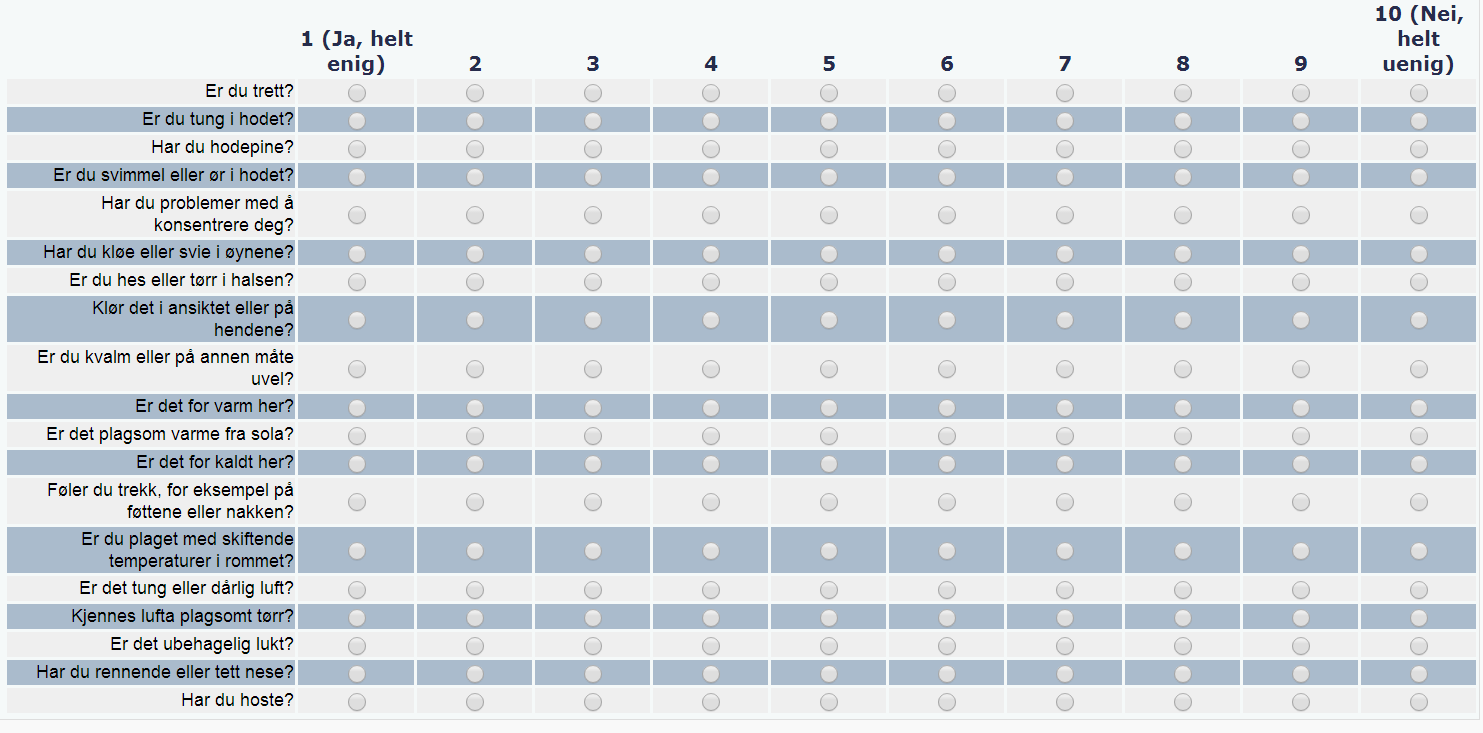 Luftkvalitet
Kvinner oppfatter luftkvaliteten som signifikant bedre ved økt tilluftstemperatur i forhold til romtemperatur
Menn ingen forskjell
[Speaker Notes: Når overtemperatur økes med en grad, bedres oppfattet luftkvalitet med 0.3 (av 10) poeng for kvinner. For menn ingen endring.
Videre indikerer dataene av kvinner oppgaver luftkvaliteten som bedre når luften romtemperaturen er kaldere.]
Symptomer
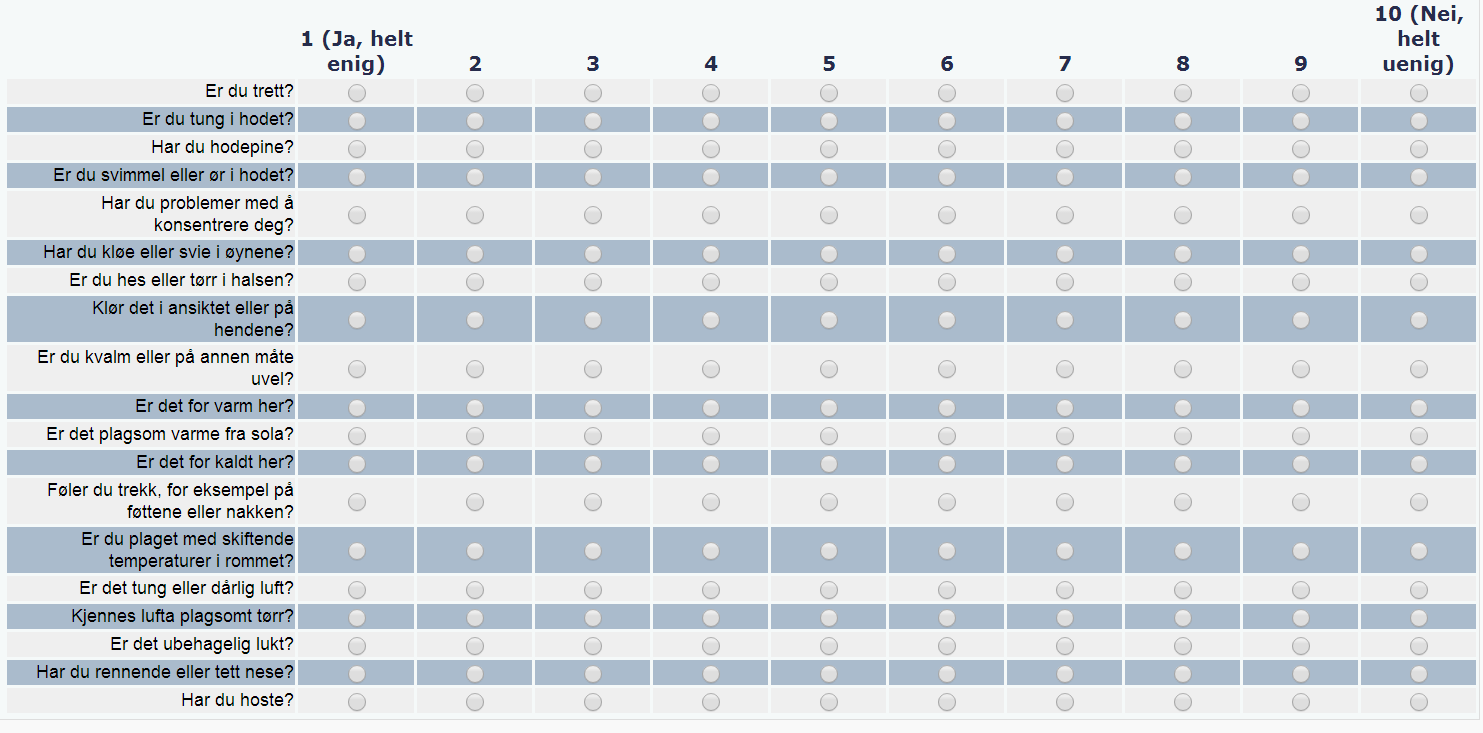 Symptomer
Kvinner oppgir færre symptomer ved økt tilluftstemperatur i forhold til romtemperatur
Menn ingen forskjell
[Speaker Notes: Igjen, færre symptomer når overtemperatur økes.
Menn har færre symptomer enn kvinner.

Kari: hva mener vi med færre? 10 er bedre score enn 1. Er ikke scoren høyere når de er mest fornøyd?
Betyr færre symptomer her bedre score?]
Termisk komfort
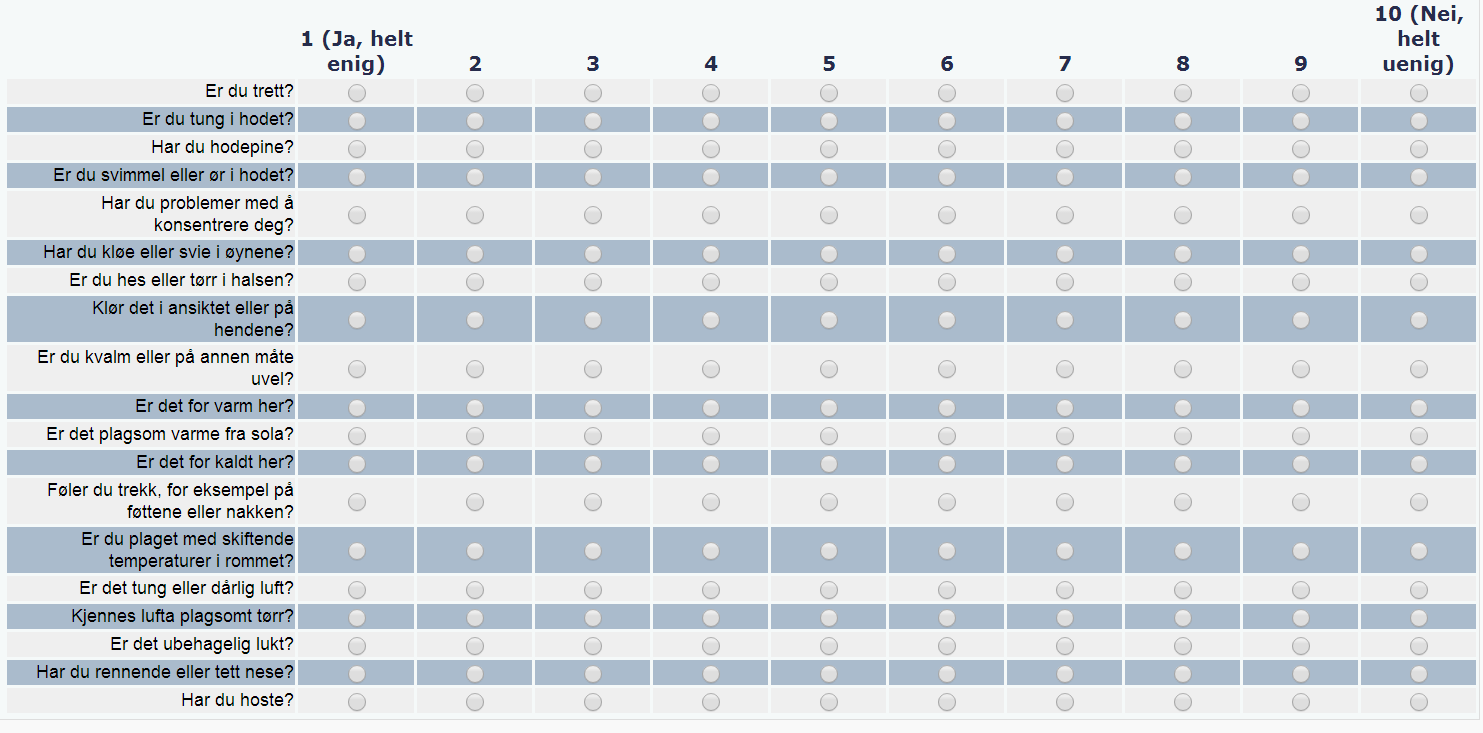 Termisk komfort
Økt tilluftstemperatur gir ingen signifikant påvirkning på termisk komfort
[Speaker Notes: Menn er betydelig mer temrmisk komfortable enn kvinner]
Konklusjon
Ved økt tilluftstemperatur i forhold til romtemperatur oppgir kvinner at de 

Oppfatter luftkvaliteten som signifikant bedre 

Signifikant mindre symptomer